Relating ICAO Annex 14 to AERODROME OPERATIONS
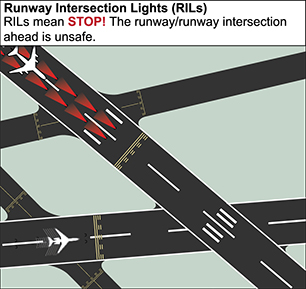 Diane Howard, B.S., J.D., L.L.M.
Arsenault Doctoral Fellow in Space Governance
McGill University Institute of Air and Space Law
diane.howard814@gmail.com
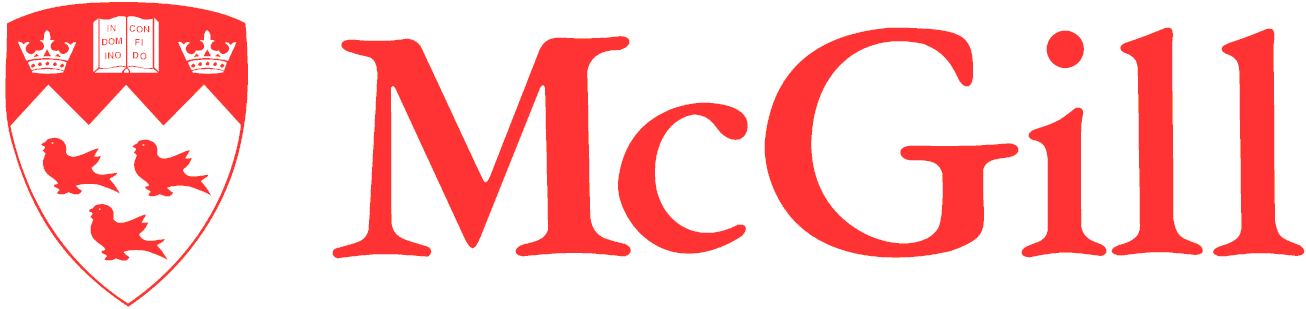 Introduction
Practical realities: from whence do these activities spring?
HTHL, Air or balloon drop HL – winged suborbital craft
US approach
European approach
Chicago Convention  Annex 14
What it is, what it covers…
Practical realities
Different approaches
US model
License approach
Launch and reentry activities, vehicles, and launch sites (spaceports) – all as spacecraft. DOT  FAA  AST
Protect public safety, promote US interests, remain compliant with US international obligations
Operator bears full responsibility for operations
Different approaches
European model (so far)
Treats as aircraft.
Applies the ICAO definition in Annex 8 of the Chicago Convention
“an aircraft is any machine that can derive support in the atmosphere from the reactions of the air other than the reactions of the air against the earth’s surface.”
Whether the suborbital craft receives support from the atmosphere for the greatest percentage of the flight.
Certificates of airworthiness as per EASA and ICAO
Certifying authority bears some portion of responsibility 
Sites from where flown or launched are considered aerodromes
NPA 2011-20 (combined)
Annex 14 of the CC
More reality
No matter how you classify, or where you define airspace and outer space as ending and beginning, once a vehicle gets to a certain point, sovereignty over airspace ends and space law precepts control.
Chicago Convention  Annex 14
1944
roots in Paris International Conference of 1910 and Paris Convention of 1919.
To develop international civil aviation in a safe and orderly manner
Also contains technical annexes, incorporated into CC
Not absolutely binding upon States
Work in progress
Airways systems, air traffic control practices, standards (SARPs)
Chicago Convention  Annex 14
Standards and Recommended Practices (SARPs)
Recommendations of the Aerodromes, Air Routes and Ground Aids Division in third (1947) and fourth (1949) sessions
Technical specifications adopted in accord with Article 37 of the CC
“Each contracting State undertakes to collaborate in securing the highest practicable degree of uniformity in regulations, standards, procedures, and organization in relation to aircraft, personnel, airways and auxiliary services in all matters in which such uniformity will facilitate and improve air navigation.”
Included in list of covered subjects are licensing and operating mechanical personnel, log books, accident investigation
Chicago Convention  Annex 14
Annex 14: Physical characteristics and obstacle limitation surfaces of aerodromes NOT the operation of aircraft.
Acknowledges differences in ownership, operation, and oversight between States parties
States are mandated to certify aerodromes used for international operations in accord w Annex 14 and relevant ICAO specs
Runways (Chapter 2), airfields and obstacles (Chapters 4-7), operations (including fuel service facilities (Chapters 8-10)
Annex 11: Air traffic services
Apples to apples?
Runways
Airfields
Obstacles (Section 1.1)
Operations (Chapter 9)
Electrical systems (Chapter 8)
Fire protection (Section 2.11, Chapter 9)
Surface Movement (Chapter 9)
Maintenance (Chapter 10)
Vehicle Assembly Buildings (VAB)
Fuel service facilities
Rocket-engine test stands
Aircraft reconditioning and/or storage facilities
Launch and recovery complex (incl. launch pads)
Cryogenic plant
Apples to apples?
ATC tower/Central Control Facility (Annex 11)
Satellite station for TT&C
Support, planning, and administration
Administrative services
Host services
Shared or by carrier
Ancillary structures and entities
Flight crew and passenger (sfp) processing 
Medical screening and treatment
Training
Pilot/crew schools
Tourist amenities (hotel, attractions, retail space)
What, if anything, does this mean to us?
Relevance
FAA authority over AST as well as airports
transition in airport certification scheme underway now. Could be a good time to begin interfacing on this issue.
Infrastructure is already in place
Common physical elements between some spaceports and airports
Starting place for baseline standards (lighting, runway marking) particularly for any spaceport/airports already functioning within the international civil aviation community
What direction will Europe go?
the long and winding runway
What can we do now?
Discuss and brainstorm
IAASS guidelines
Ideas? Lessons learned to share?